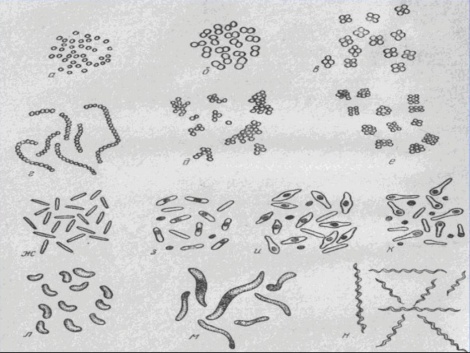 Профилактика инфекционных заболеваний(материал для урока ПМОП в 8 классе)
Подготовила: учитель профильного труда КОУ «Калачинская адаптивная школа-интернат»
Дурандина С.В.
Что такое «профилактика»?
		
	Профила́ктика (в медицине) -  комплекс мероприятий, направленных на предупреждение возникновения заболеваний и травм, устранение факторов риска их развития.
Профилактические мероприятия
Профилактические мероприятия - важнейшая составляющая системы здравоохранения, направленная на формирование у населения медико-социальной активности и мотивации на здоровый образ жизни.
Профилактические меры:

1) дератизация, дезинсекция – уничтожение потенциальных носителей и переносчиков инфекции (крыс, комаров, вшей);
2) повышение сопротивляемости организма гигиеной и физкультурой;

3) проведение профилактических прививок;
4) карантинные мероприятия;

	5) излечение источника инфекции.
Что такое «карантин»?
	
	Карантин - это комплекс мероприятий по прекращению распространения инфекции.
Сюда включается изоляция ранее заболевших, 
	дезинфекция места жительства, выявление контактирующих с больными.
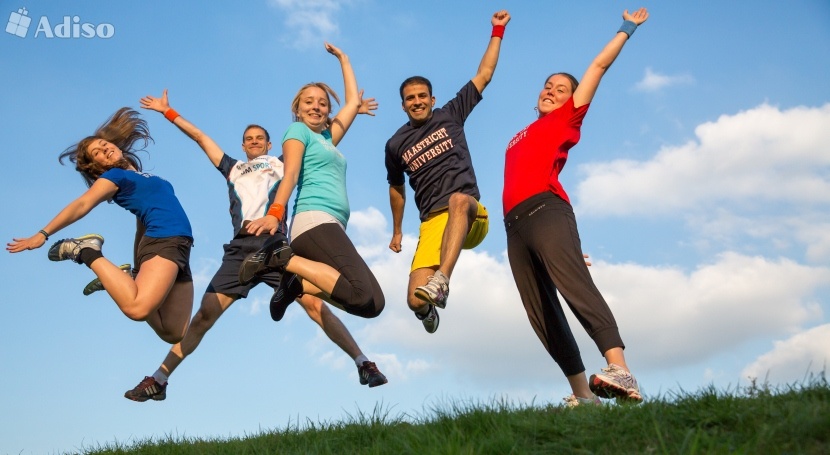 Я не заболею инфекционными   заболеваниями, потому что    буду… или потому что не буду ….